Surveillance Technology Working Group 
Meeting #318.30.2022
CITY OF SYRACUSE
Agenda
Technology Audit Update
Coming Up
Questions
CITY OF SYRACUSE
Review
Past Decisions
Fotokite: Aerial UAS allowing for different perspectives during crisis response. Not exempt, will go through the process.
Press Release out, done with public comment period
Public comments received, received comments from SPD
Recommendation was sent to the Mayor
Vacant Lot Monitoring: Sensor that detect changes in a scene to monitor lots for dumping. Not exempt, will go through the process.
Press Release out, done with public comment period
Public comments received, waiting for updated data from the requesting department
Community Asset Tracker: Camera with machine learning algorithm to identify objects within the city. 
Assessed pilot, documentation provided
COPS: Cameras strategically placed around the city to aid in policing
Exempted
CITY OF SYRACUSE
Review
Past Decisions
Samsara: Fleet management technology 
Assessed in previous session
Public comment period completed
Recommendation was sent to the Mayor on 2/01
Mayor Walsh stated that he read the read the groups recommendations, and is in agreement with a  qualified approval, and is in agreement with the importance of putting in appropriate policies and procedures.
Flock Safety/ALPRs: Street cameras that capture vehicle plates.
Assessed in previous session
Public comment period completed
The Work Group heard from SPD Officers on 1/25/22 for more information regarding this.
The STWG created guidelines for ALPR Use and this was recommended to the mayor with the stipulations written on 3/11/22.
CITY OF SYRACUSE
Review
Past Decisions
Cyclomedia: Right of Way Imaging
Public comment period completed
Recommendation was sent to the Mayor on 5/07/22
Mayor Walsh stated: I have reviewed the STWG’s recommendation and I am in agreement with it.

Current Decisions
Dataminr: Social Media monitoring of violent posts.
Dataminr staff met with STWG on 6/21/2022.
Dataminr then removed their offer of service on 6/21/2022.
CITY OF SYRACUSE
Review
Internal Norms
Attendance:
If members have unjustified absences for three meetings in a three month time period, the Surveillance Team Working Group (STWG) Coordinators will reach out to the member.
The working group is required to have at least 50% of all members present before we hold a recommendation vote.
Of those present at least 40% should be non-city staff.

External Participants:
Outside participants should request permission before-hand to the API team.
The API team will inform the STWG before meetings if there will be outside participants joining the group.

Documentation for Community Review: 
The notes from the STWG Sessions will be posted to the STWG Website after the meetings.  

Letter of Commitment:
Is effective for one year, and is to be sent out annually.
View Attendance and Guest Norms
Review
Service Level Agreements (SLAs)
2 - 6 Weeks 
(10 - 30
Business Days)
Every 2 Weeks 
(10 Business Days)
2 Weeks 
(10 Business Days)
2 Weeks 
(10 Business Days)
Initial submission to determination of surveillance
Short duration meeting to vote on technology exemptions
Public comment period:
Issuance of press release 
Council meeting

(*) For now public input will be received via a Google Form and in the future will be on the new website.
Submission of finalized form (by dept.) to time of recommendation. 

Group will individually research; departments will get follow-up questions; group to vote yes/no;  and submit recommendation.
CITY OF SYRACUSE
STWG Long Term Plan (Review)
Revamp our approach to community engagement
Complete Citywide departmental training
Determine Schedule for refresher trainings (annually or every 6 months)
Complete an audit of technologies currently used by the City as Surveillance or Not
Release an Annual Report
Including recommendations, data that came from recommendations, and if stipulations are  being followed.
Update STWG Website
Tech Recommendations
Meeting Notes and Slide Decks
Connect with other cities doing surv. tech work
Short Term
(April - June)
Medium Term
(July - September)
Long term
(October - December)
STWG Long Term Plan (Review)
Begin process of trying to transfer STWG to a City Ordinance 
Determine Member’s Term Duration
Requires more planning
Surveillance Technology 1 Page Overview
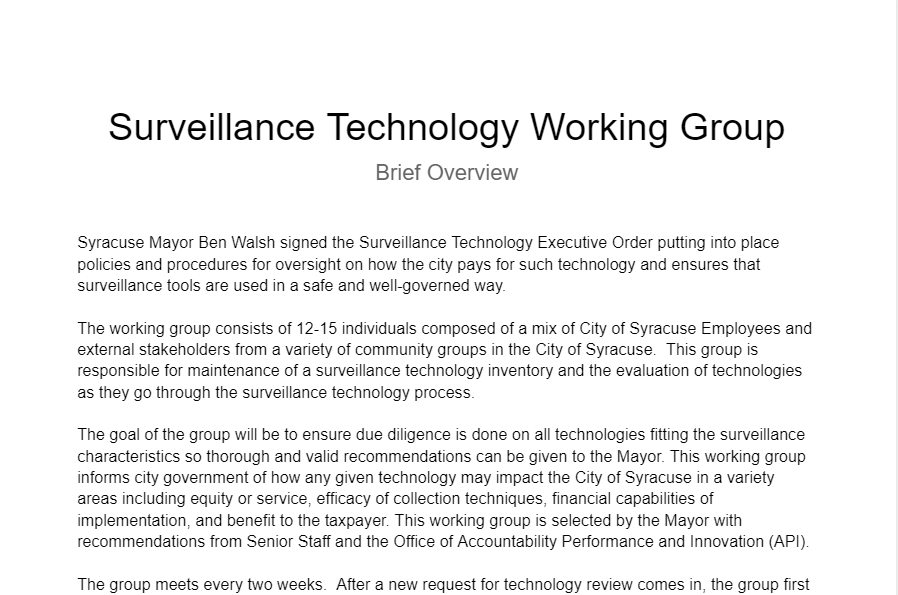 We began a One Page Overview of the STWG to share with Senior Staff at the City.
The link to the full document can be viewed HERE.
Technology Audit
Kelsey May and Tim Liles, from Digital Services, provided the list of technology that the City of Syracuse is currently using
The current list of technology can be viewed HERE.
We are going to begin to go through the list identify technologies that we need more information to make a decision, as well as any technologies that the group determines do not meet the qualification as being a form of surveillance.
STWG Definitions (from meeting #3)
Surveillance Technology: Technologies that observe or analyze the movements, behavior, or actions of identifiable entities (including individuals, groups, organizations, software, or hardware) in a manner that is reasonably likely to raise concerns about civil liberties, freedom of speech or association, racial equity or social justice.
Data Collection Technology: Technologies that use a systematic approach to gathering and measuring information from one or more sources in a way that contributes to a complete and accurate picture of an area of interest.
Identifiable Individuals: Any information that can be used to distinguish one person from another or can be used for deanonymizing previously anonymous data.
Anonymization: The process of removing personally identifiable information from data sets, so that the people whom the data describe remain anonymous. Differentiated by ‘Weak Anonymization’ (PII is removed from data) and ‘Strong Anonymization’ (features to redundantly encode PI or can be used in de-anonymization removed from data).
Surveillance Software: Is or supports any electronic device, software program, or hosted software solution that is designed or primarily intended to be used for the purpose of surveillance. Software with a secondary purpose of surveillance will also be reviewed by the group with the understanding that the primary intent is not surveillance.
Added Terms: Disclosure & Opt out, Implied Consent, Justified without Consent
Technology Audit - Software List
Exemptions:
Technology that is used to collect data where any individual knowingly and willingly provides the data.
Technology that is used to collect data where individuals were presented with a clear and conspicuous opt-out notice.
Technologies used for everyday, normal course of business office use.
Body-worn cameras (refer to existing BWC policy).
Cameras installed in or on a police vehicle (refer to existing policy).
Cameras installed pursuant to state law authorization in or on any vehicle or along a public right-of-way solely to record traffic violations (data collected would be used exclusively for traffic enforcement purposes).
Cameras installed on City property solely for security purposes.
Cameras installed solely to protect the physical integrity of City infrastructure, such as cameras at water reservoirs.
Technology that monitors only City employees in the performance of their City functions.
Technology Audit - Software List
Syracuse List of Software (In Progress)
Tonight we will begin to go through the list
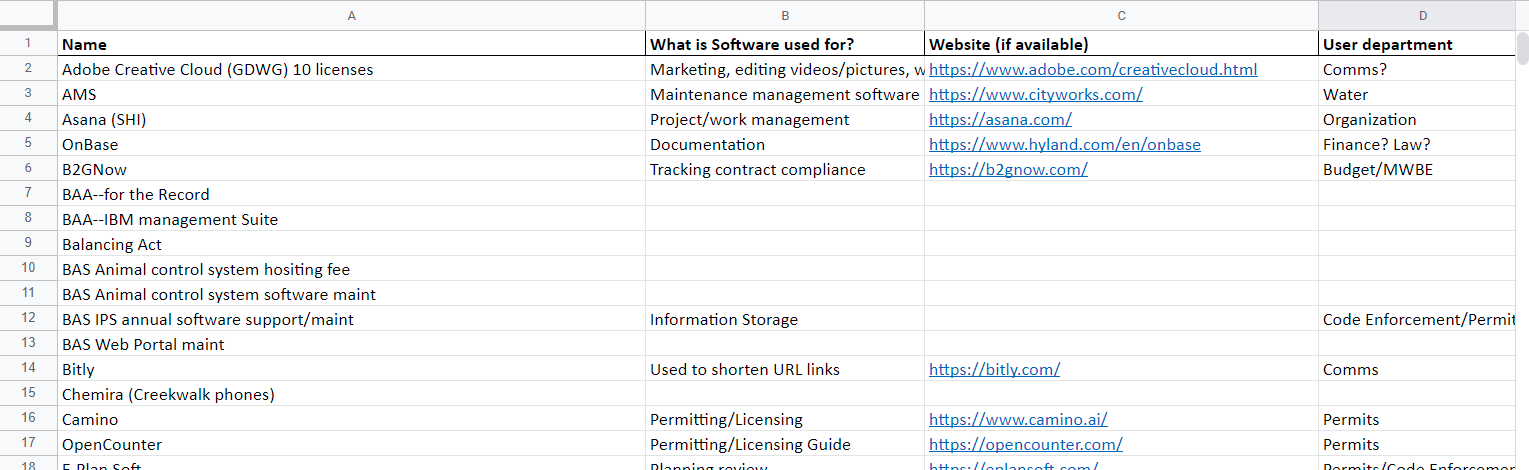 Technology Audit Roadmap
Review List of technology (Make initial determination if “Not Surveillance” or “Need more information”)
For flagged technologies, send Technology Audit Form requesting more info.
When information is receive, group votes on whether identified technology will be characterized as surveillance.
Go through same process as Digital Services
In addition, try to schedule a site visit to be able to find more information about how technologies are used.
Go through same process as Digital Services and Fire Dept.
In addition, try to schedule a site visit to be able to find more information about how technologies are used.
Digital Services
Fire Department
Syracuse Police Dept
Technology Audit
Chief Gleeson provided the list of technology from the Fire Department
He also completed the survey assessment for this technology.
Results can be viewed HERE.  
List of technology provided from the Syracuse Police Department are:
Body Cameras
Cops Cameras (these are the street cameras)
Radar Detectors
Speeds Signs
Shotspotter
Temporary Cameras (aka Trail Cams)
Drones
Coming Up
For technologies that are being used by the City (Including those identified by Digital Services, Fire Department, and the Police Department)
Will be completing the Technology Audit form for identified technologies
Results will be shared with the group
Goal is to determine if the technologies fall within the definition of a Surveillance Technology as identified by the Mayor’s Executive Order on Surveillance Technology
Questions
?
CITY OF SYRACUSE
Dataminr
New Technology Request received from Syracuse Police Department:
The full request for technology review can be viewed HERE.
The companies website can be viewed HERE.
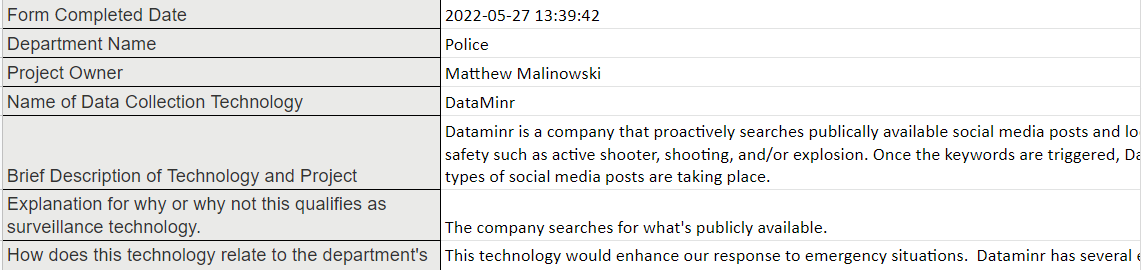 Audit
Technology Audit
SPD:
Body Cameras
COPS Cameras (these are the street cameras)
Radar Detectors
Speeds Signs
Shotspotter
Temporary Cameras (aka Trail Cams)
Drones

Still missing:
List from Syracuse Fire Department
List from Digital Services Team
CITY OF SYRACUSE
Audit
Technology Audit
Smart City pilot technologies:
Vacant lot monitoring – notifications/alerts only. No images relayed, all images processed at the pole and erased.
Road temperature sensing – for ice detection
Street flooding detection
Creek level monitoring
Vacant house smoke and temperature detection
Vacant house motion sensors – notifications/alerts only
Weather/AQ sensors – air temperature, dew point, relative humidity, CO, NO2, O3, PM10, PM2.5
Trash can fullness sensors
CITY OF SYRACUSE
Votes
Votes
Membership Commitment Letter
Letter of Commitment:
We are still missing 3 Members’ 2022 STWG Membership Commitment Letter
If you have not done so, please complete this and email it back this week.
Link to the PDF of this is HERE